SPORTOVNÍ HALAVELKÉ MEZIŘÍČÍ
CUBOID ARCHITEKTI
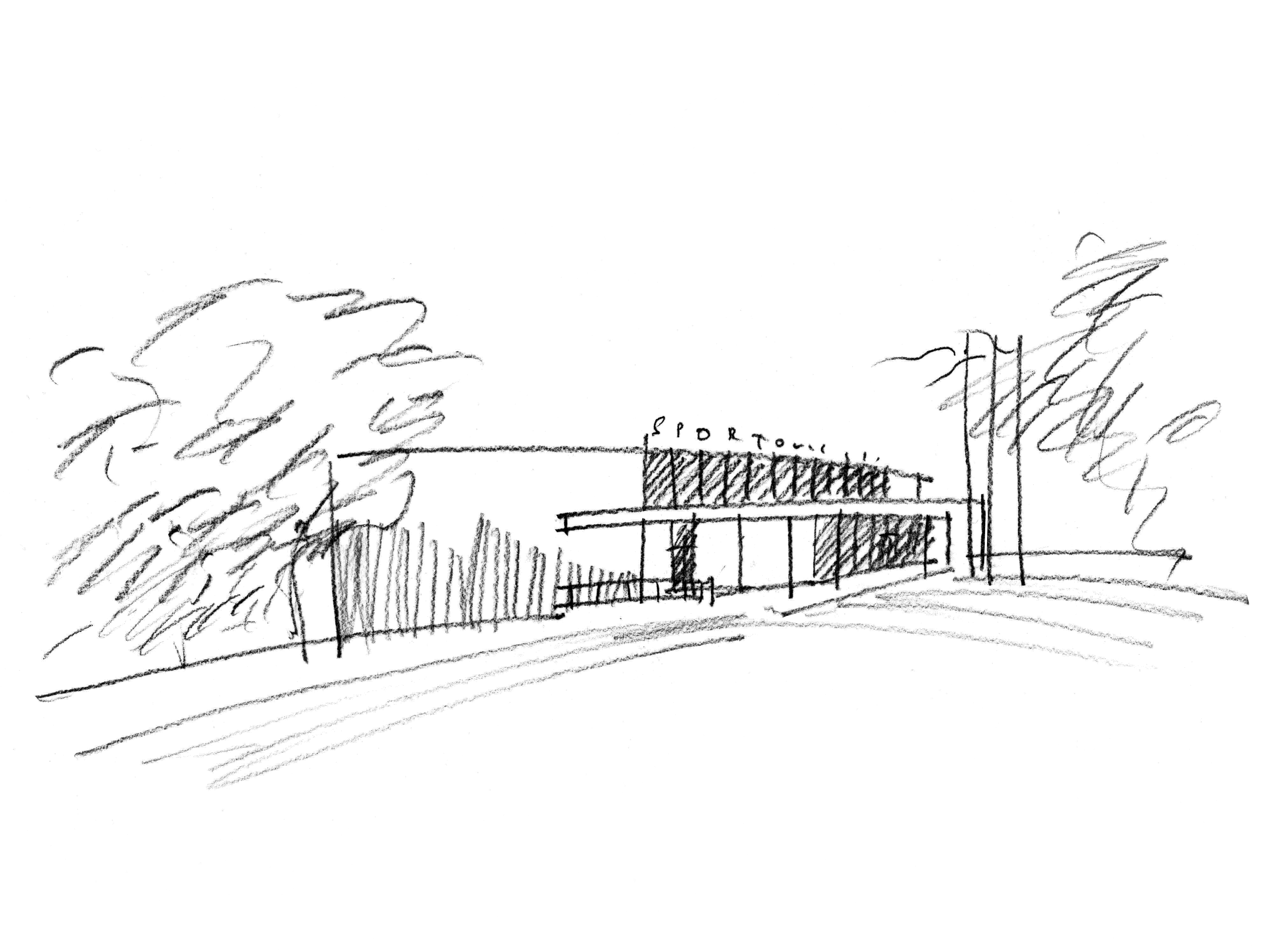 ŠIRŠÍ ÚZEMÍ
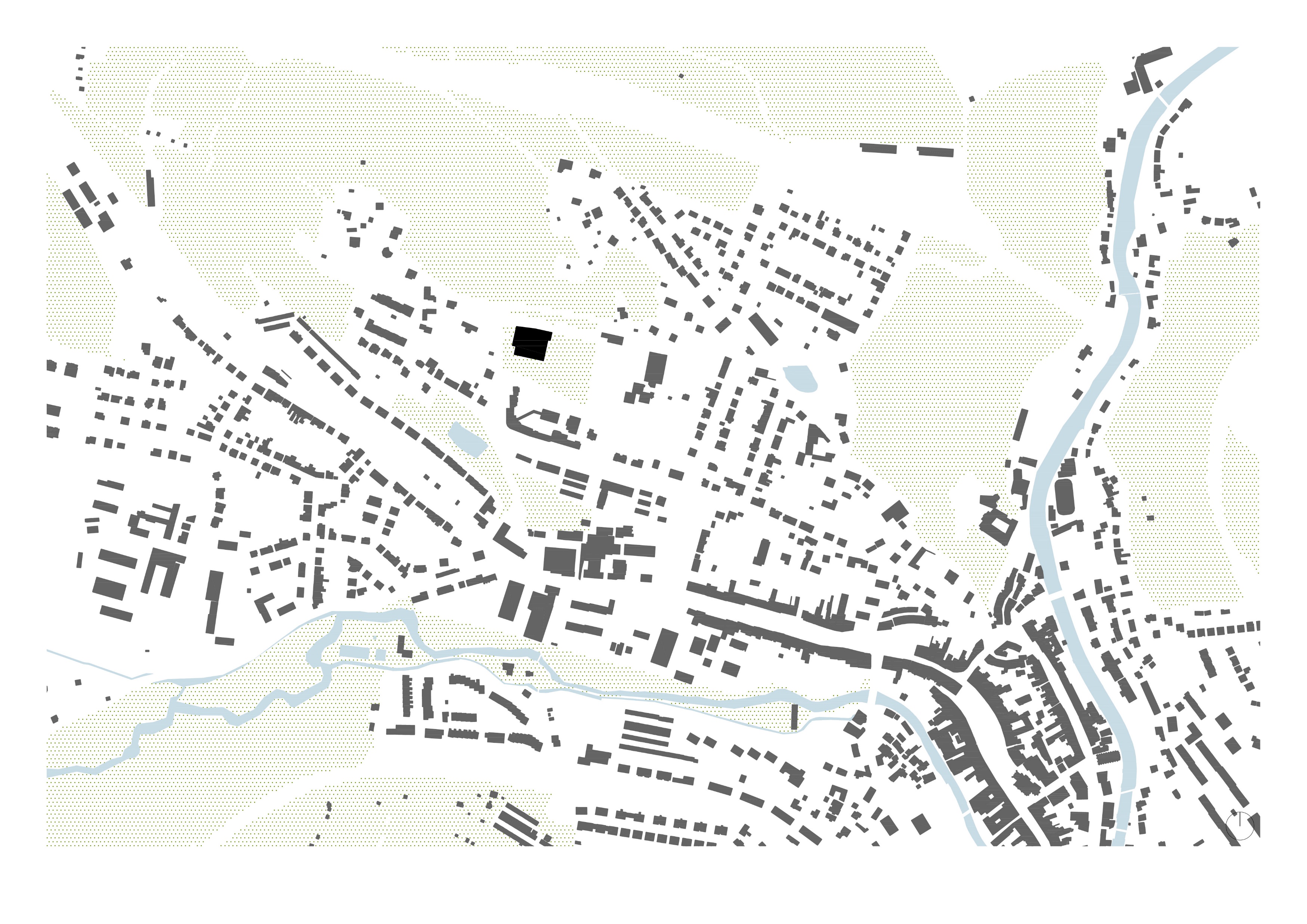 ŠIRŠÍ ÚZEMÍ
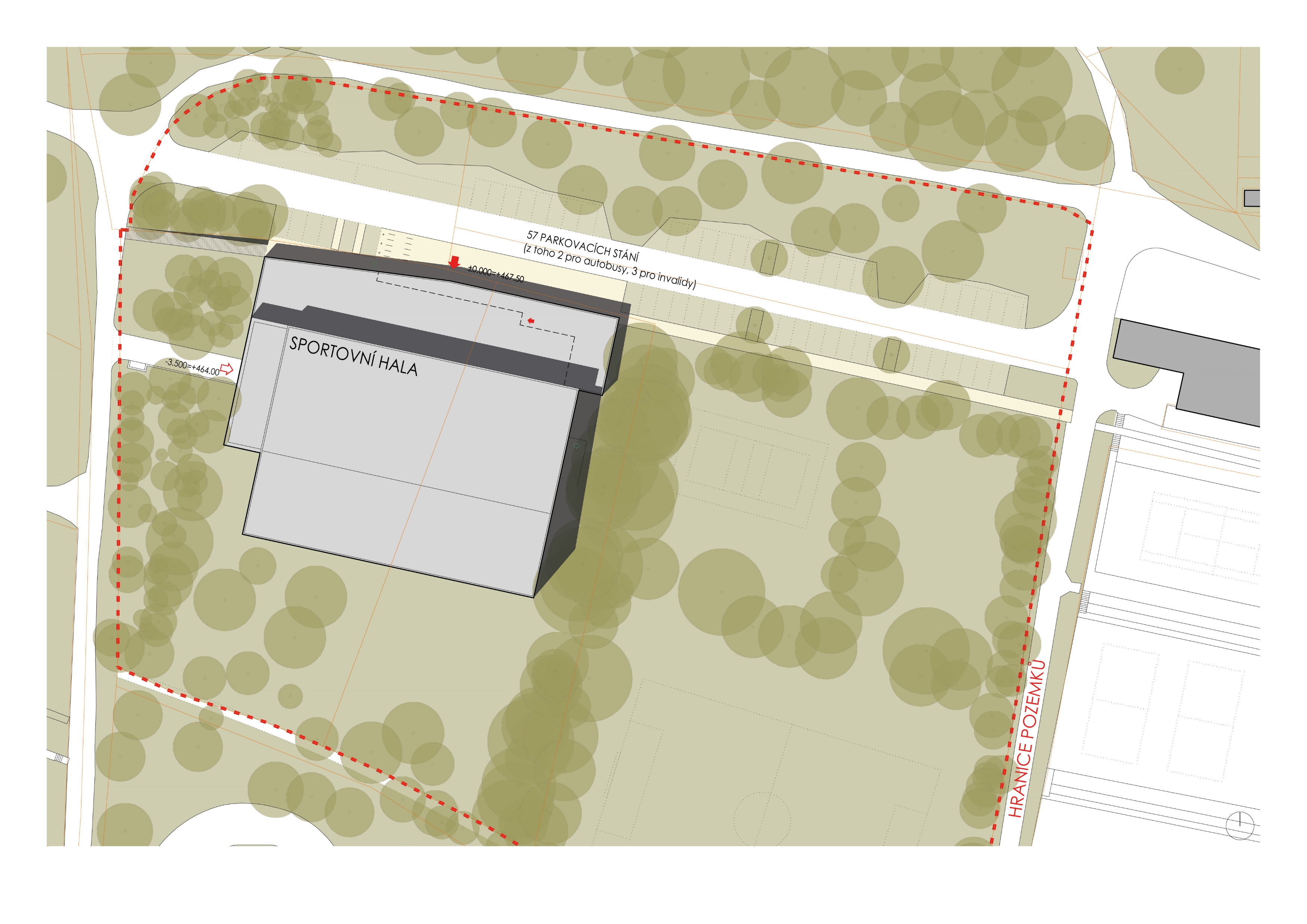 SITUACE
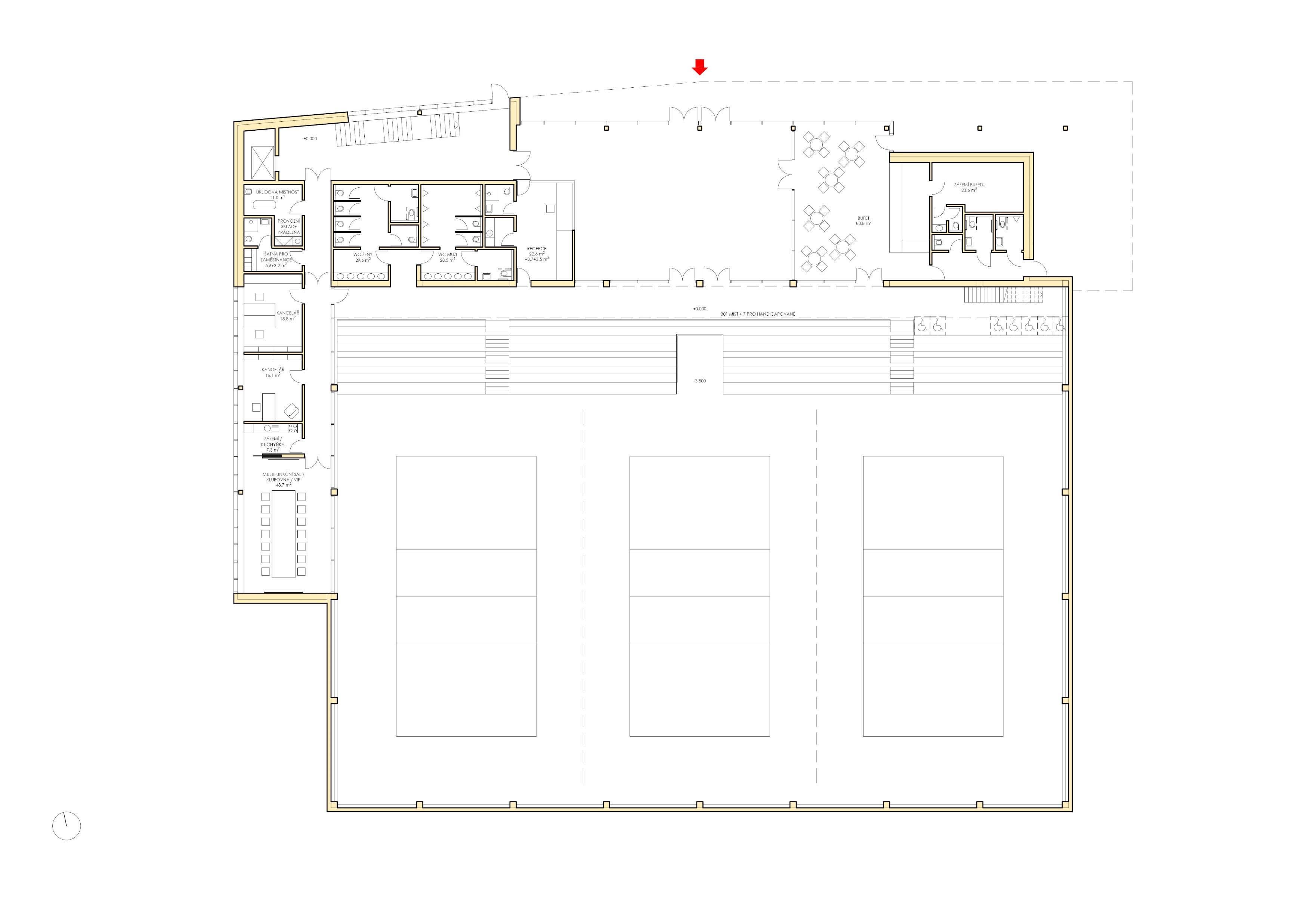 PŮDORYSPŘÍZEMÍ
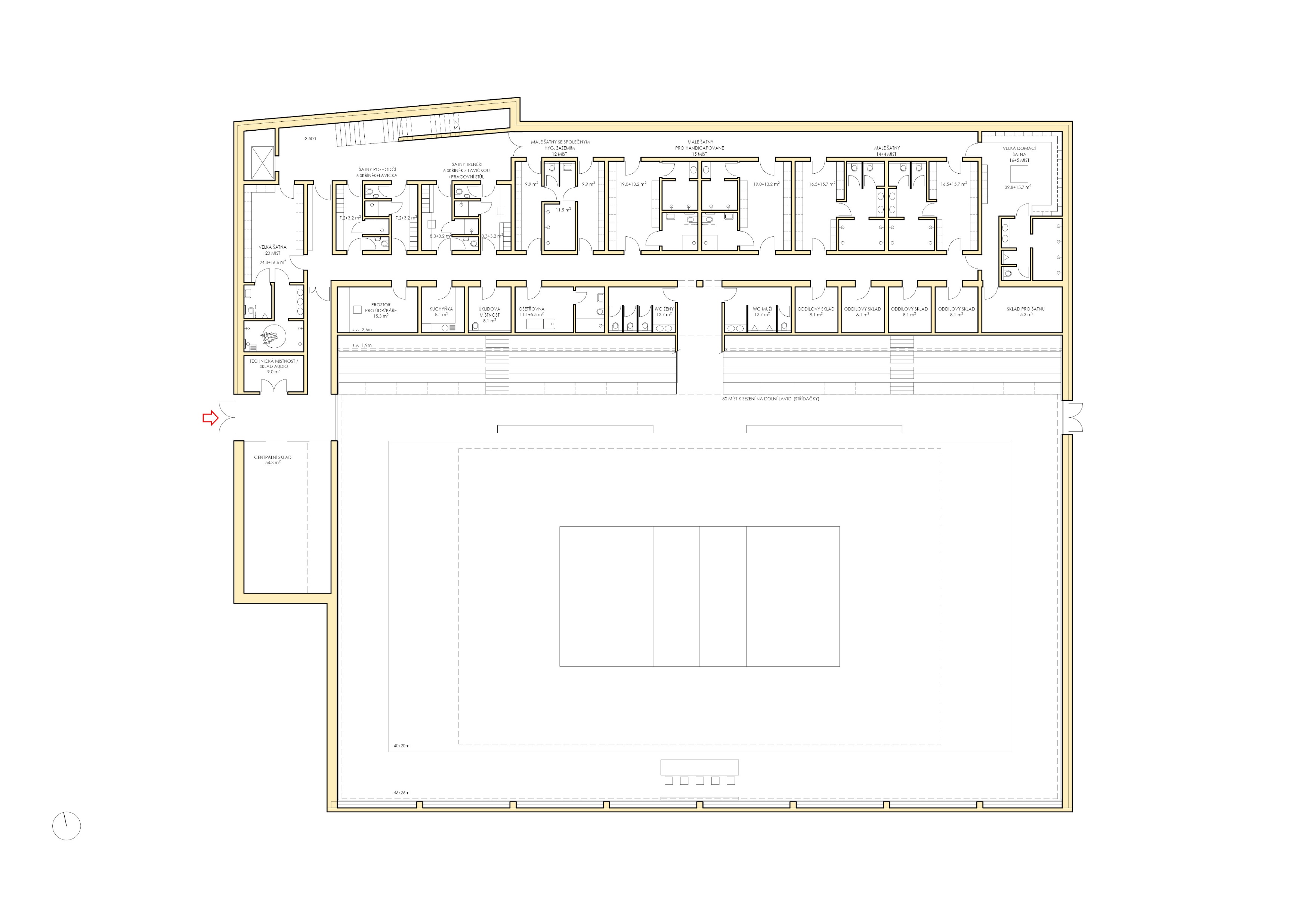 PŮDORYSSUTERÉNU
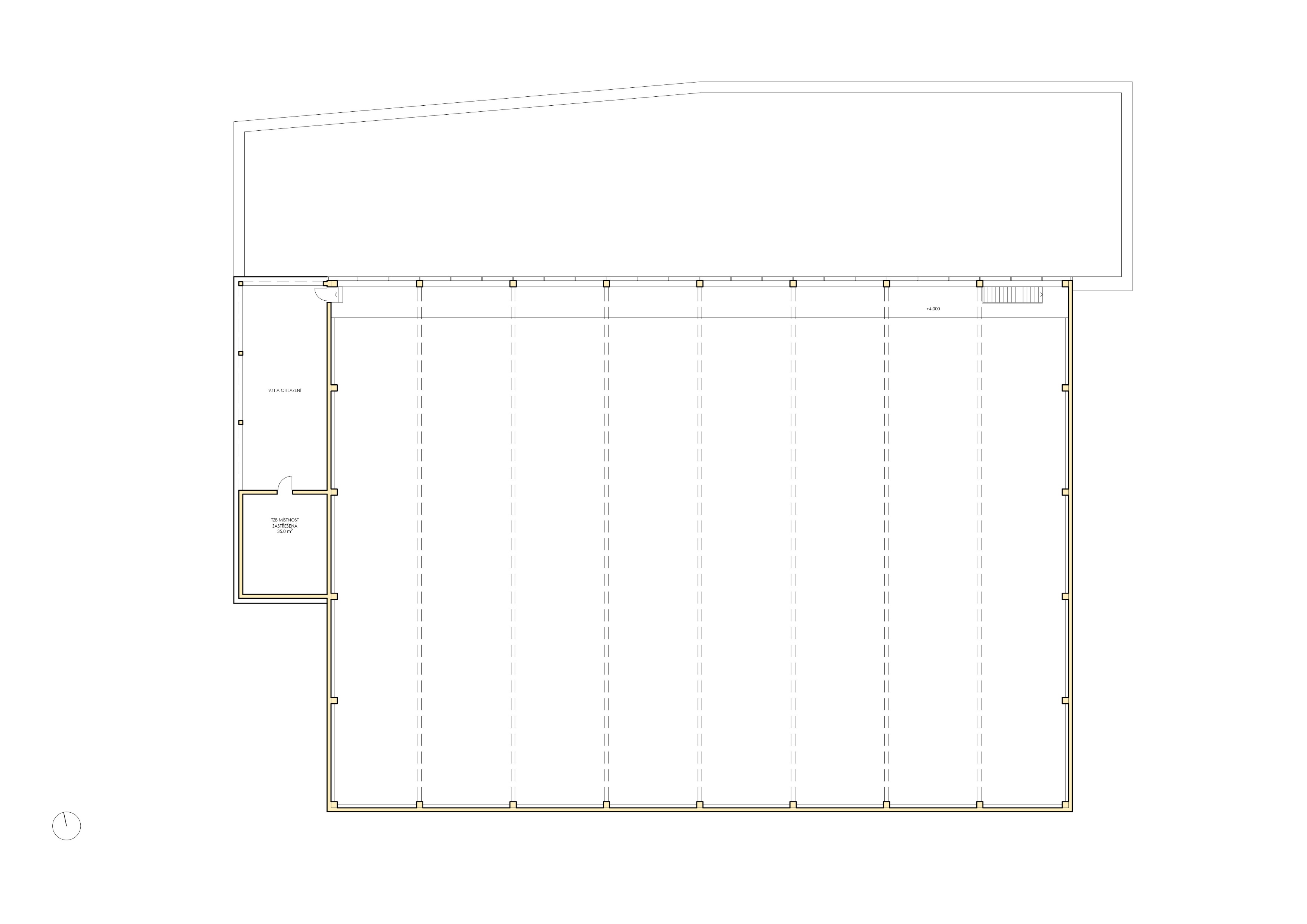 PŮDORYSSTŘECHY
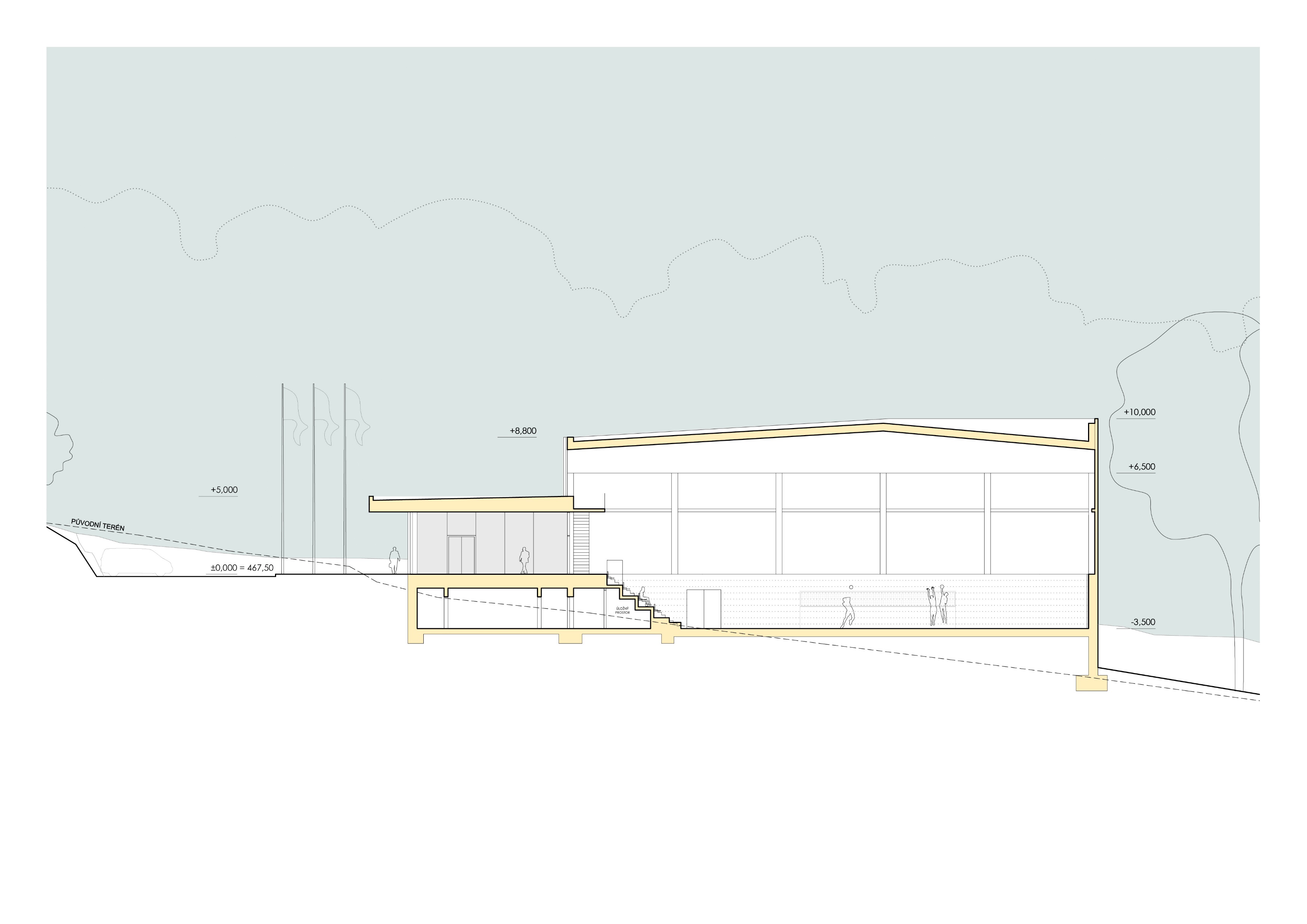 ŘEZY BUDOVOU
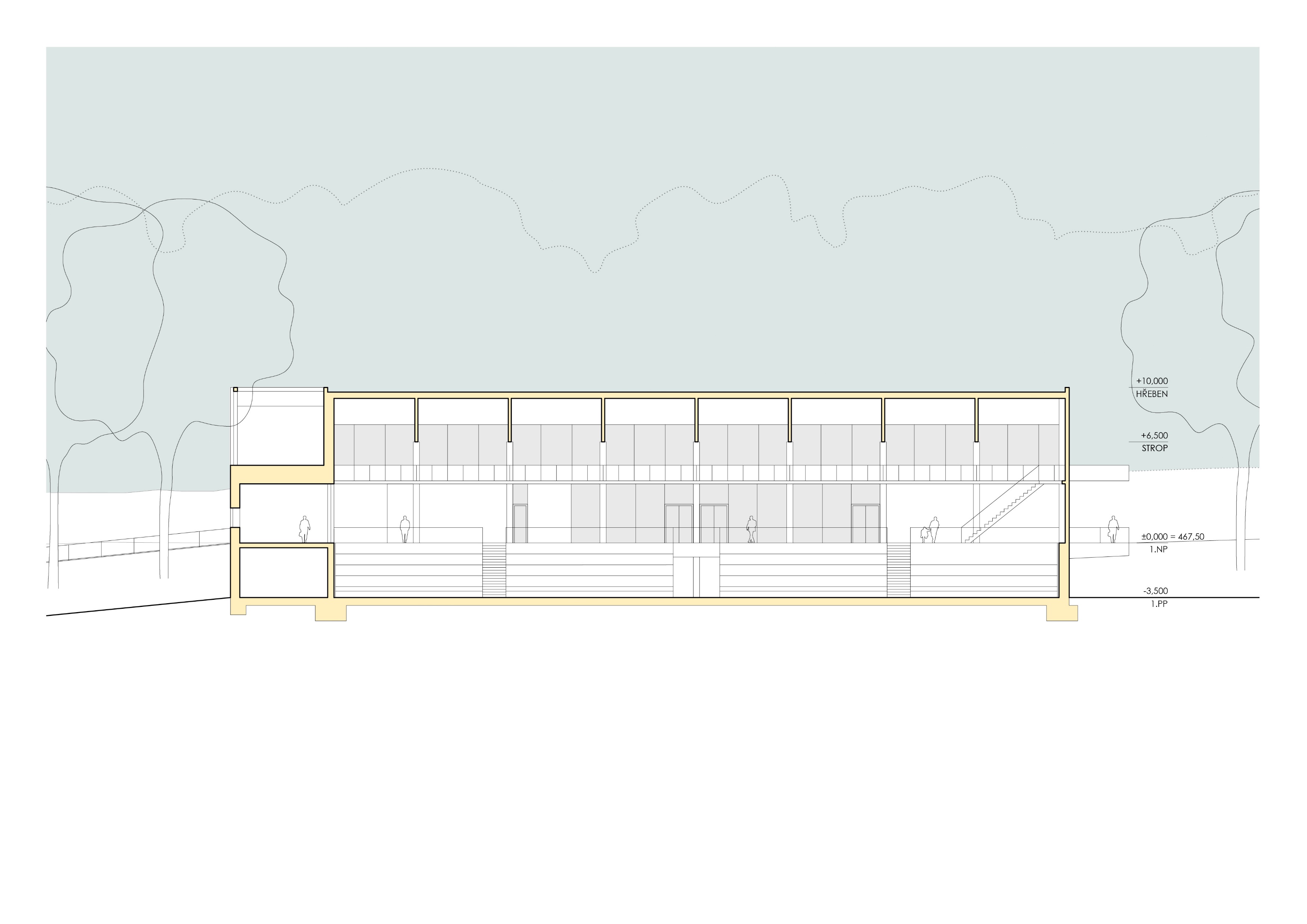 ŘEZY BUDOVOU
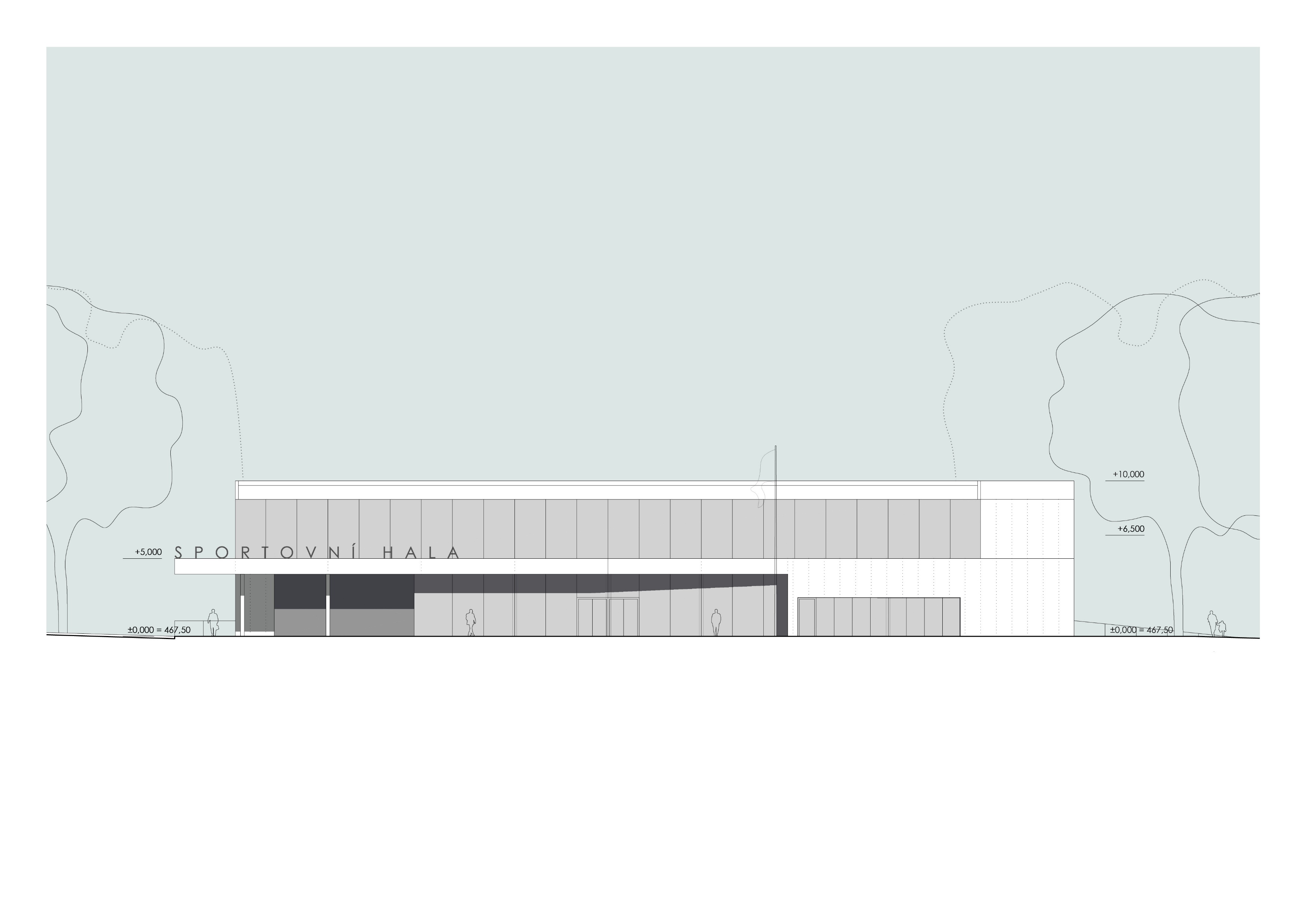 POHLEDY NA BUDOVU
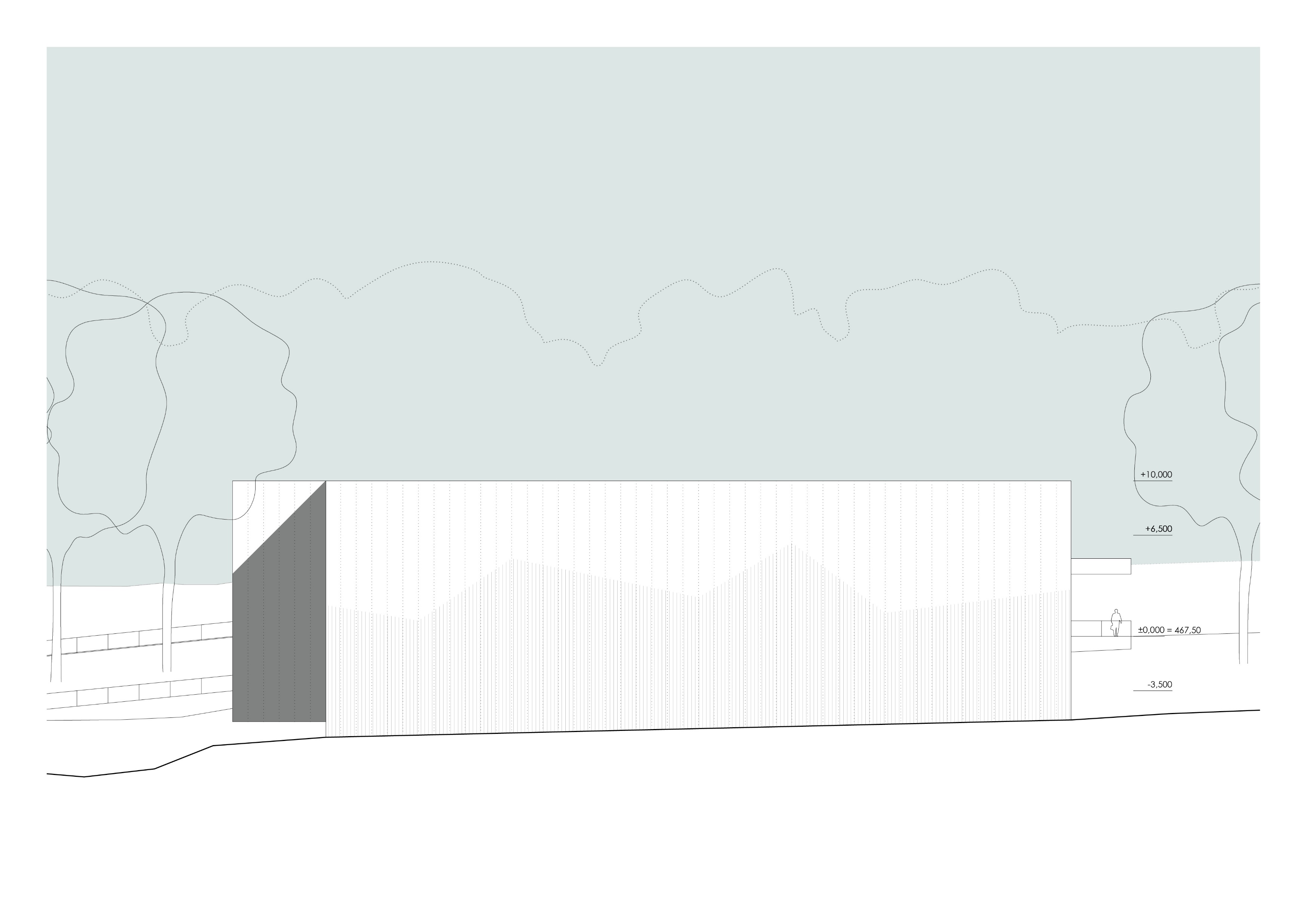 POHLEDY NA BUDOVU
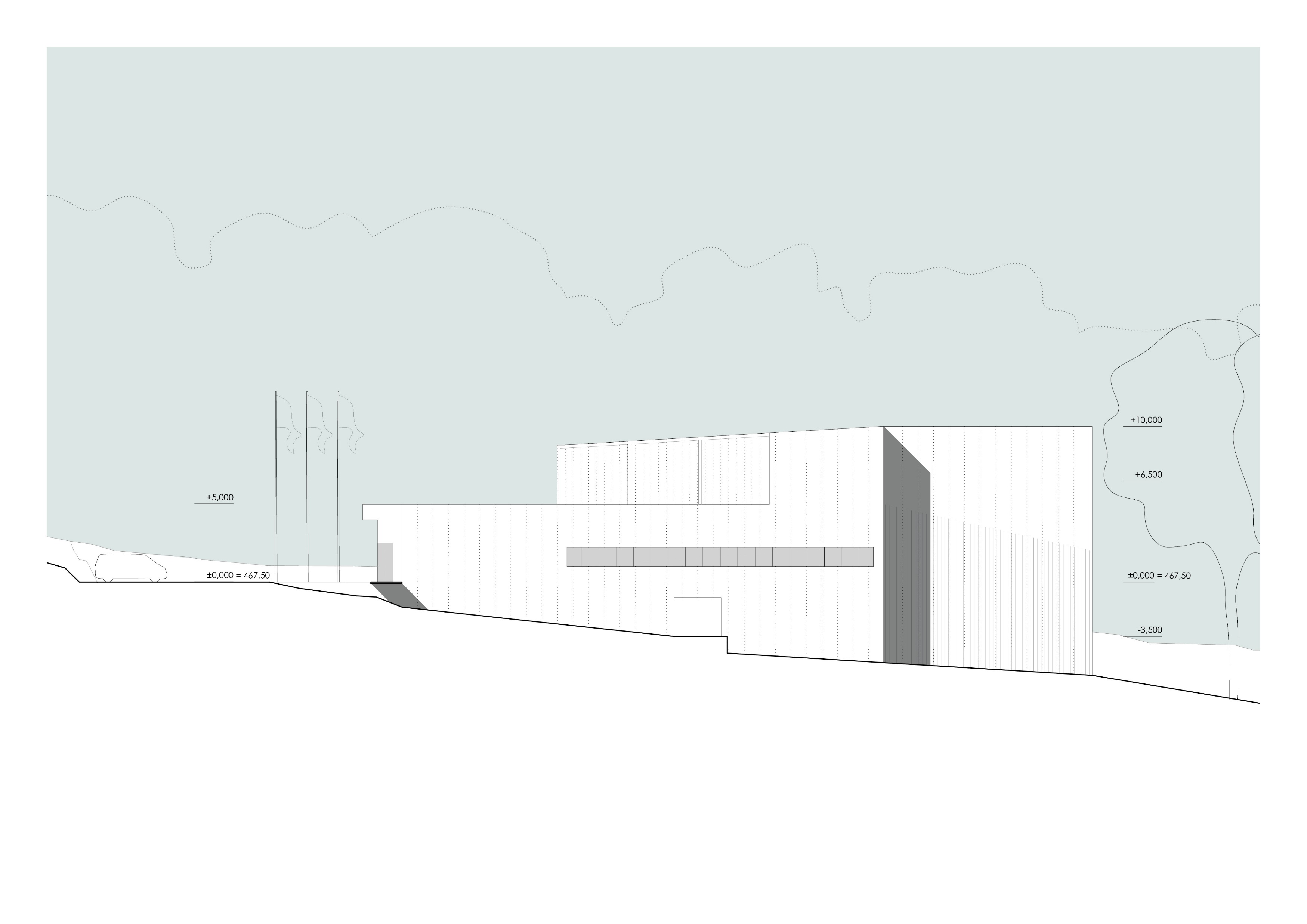 POHLEDY NA BUDOVU
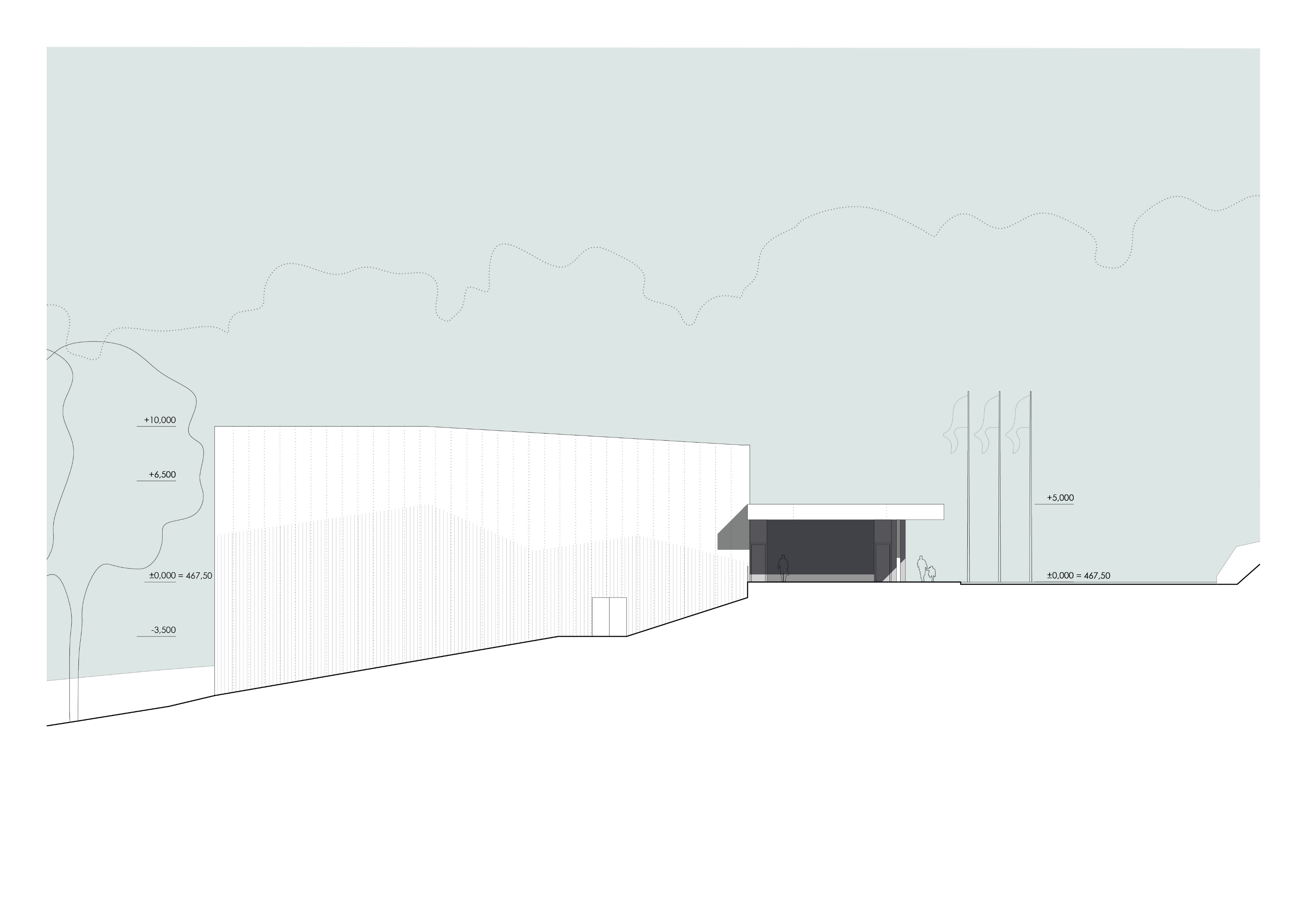 POHLEDY NA BUDOVU
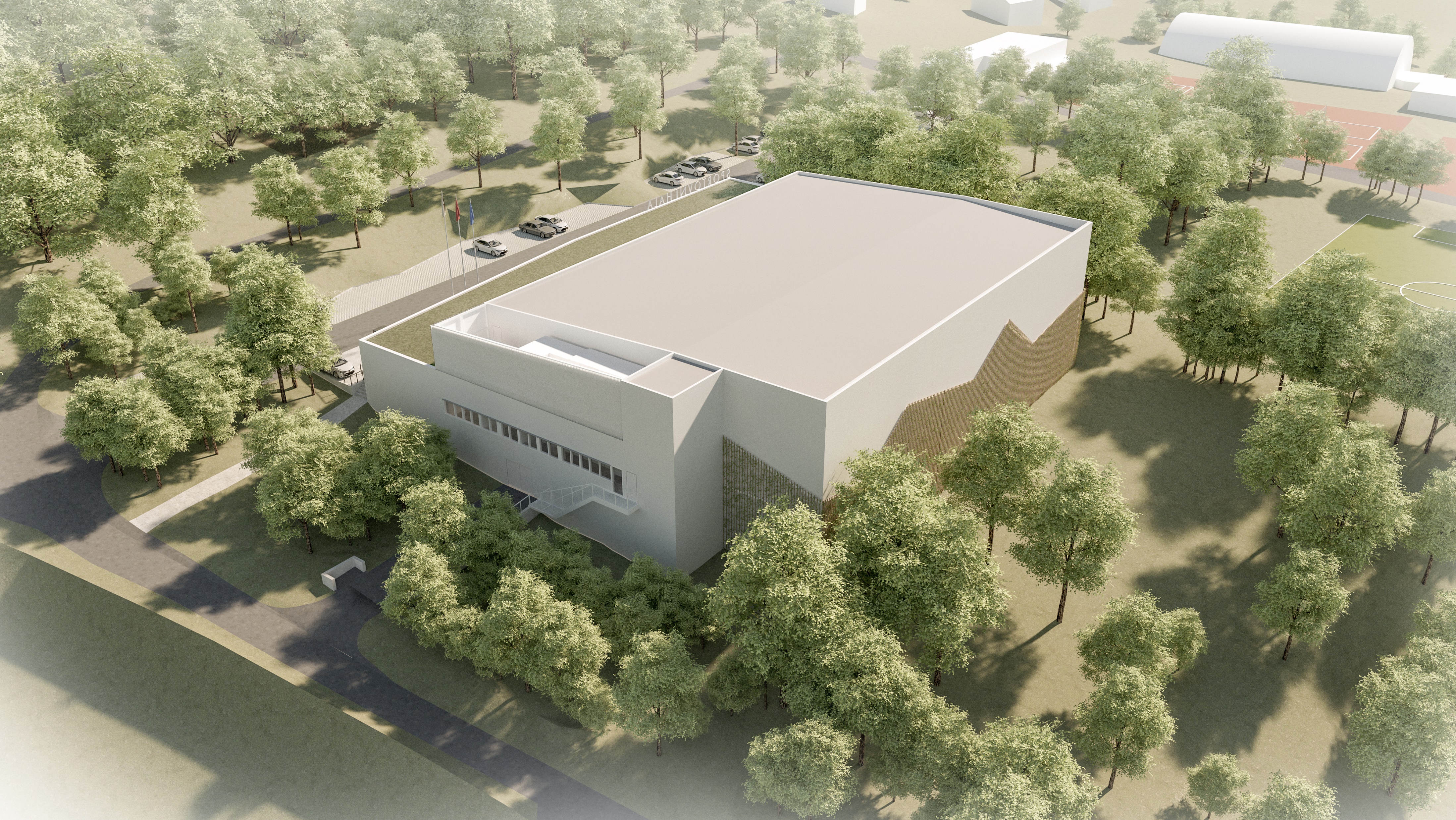 NADHLED Z JIHU
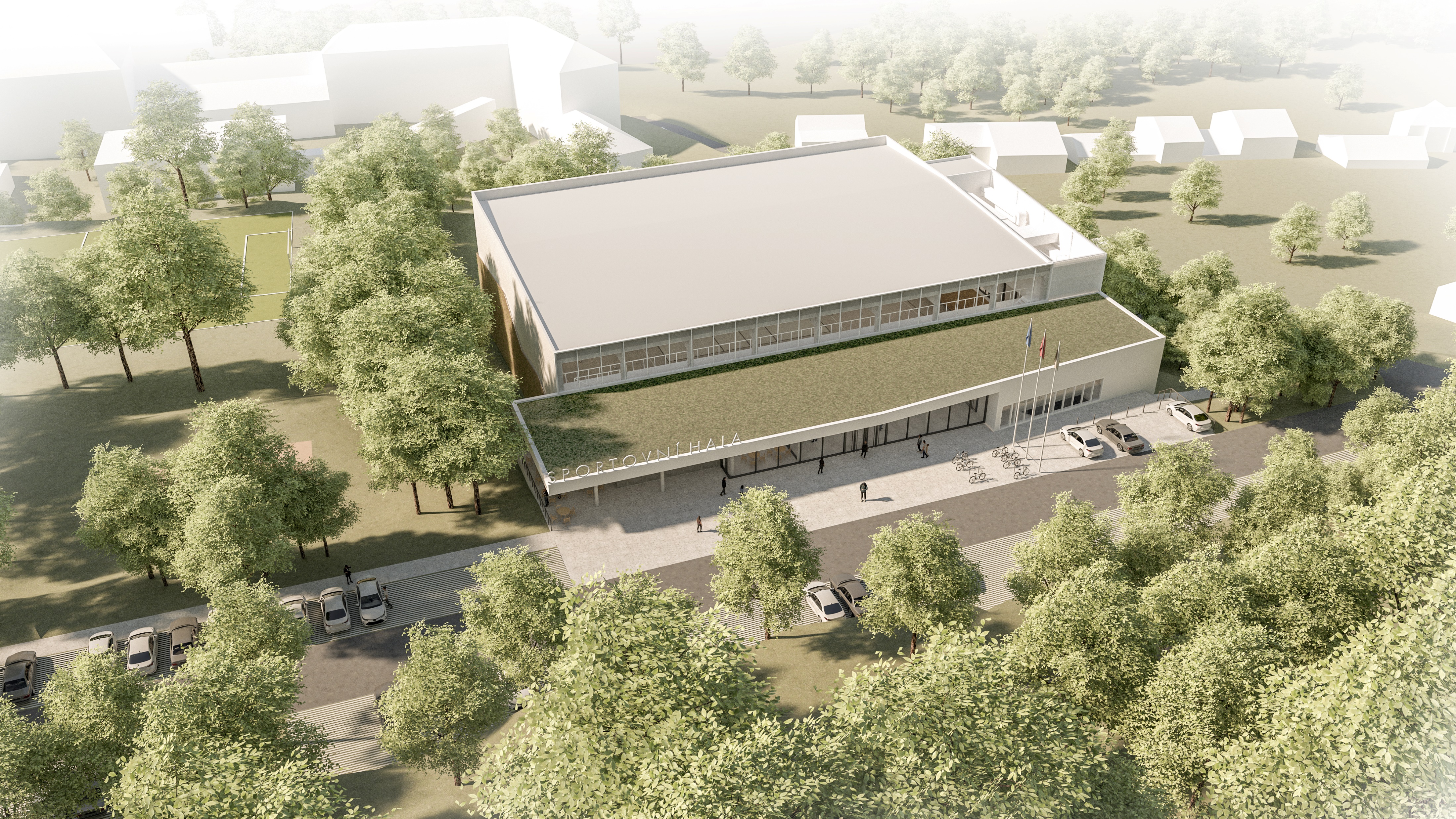 NADHLED ZE SEVERU - DEN
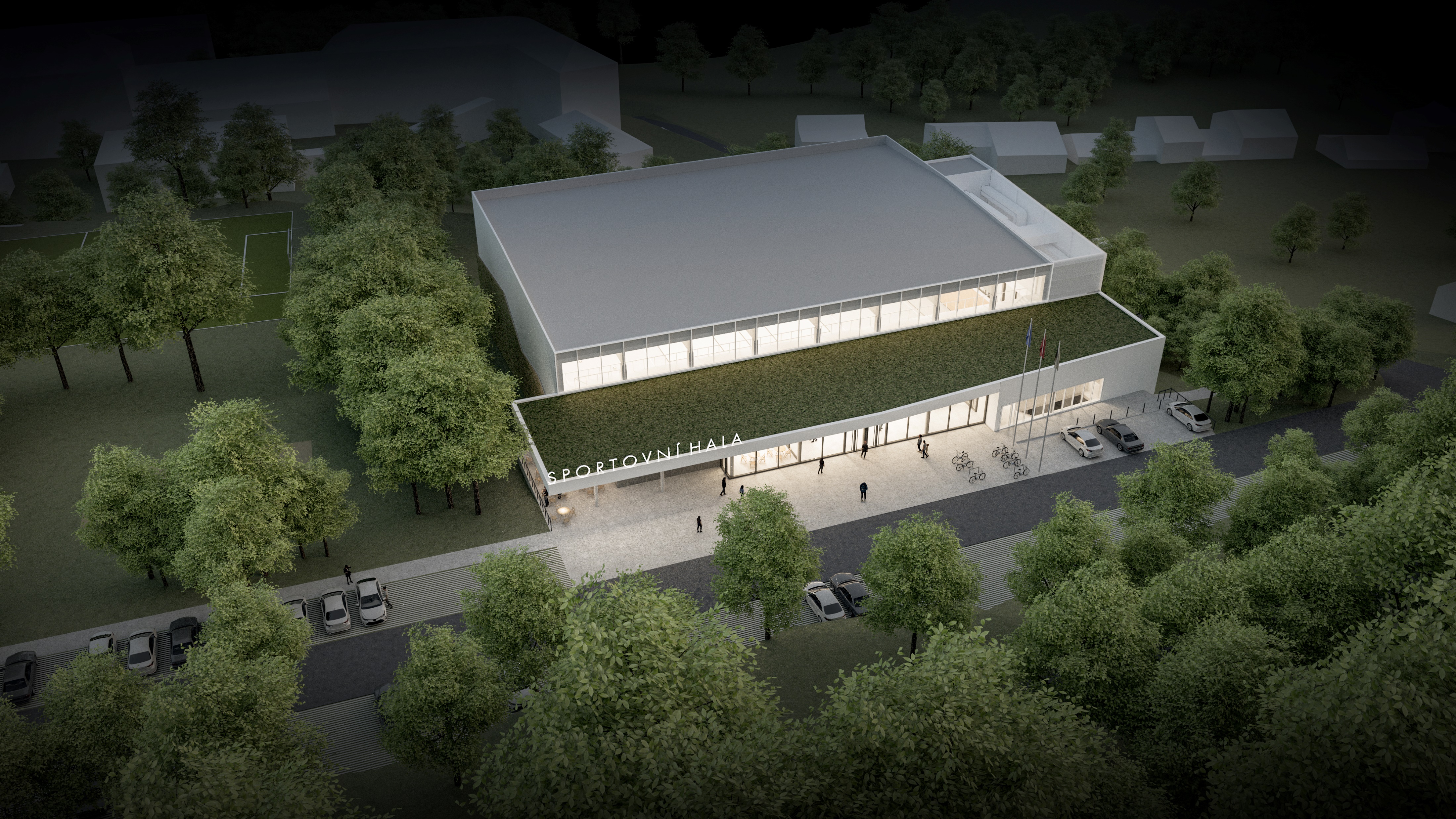 NADHLED ZE SEVERU - NOC
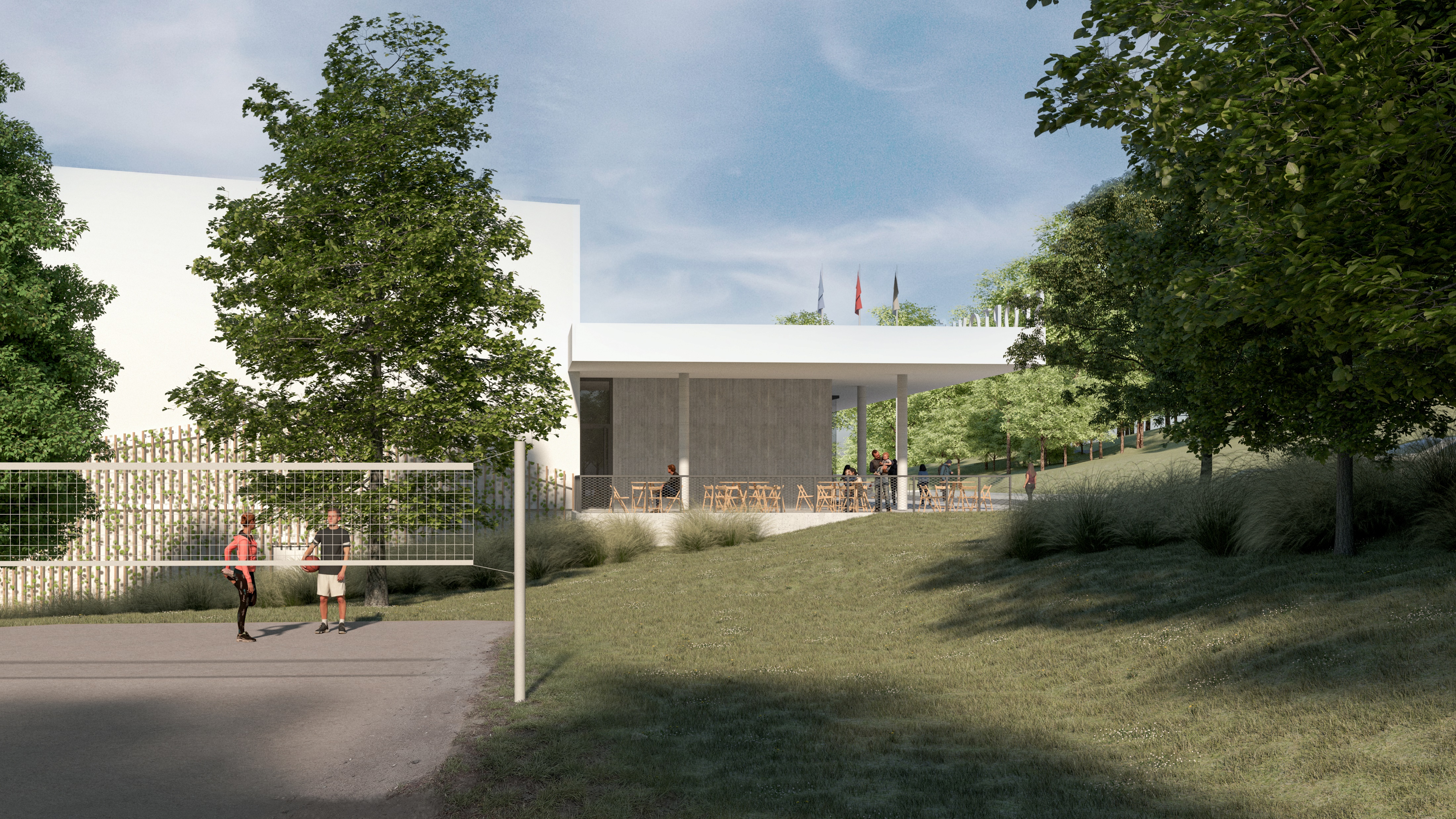 POHLED Z VÝCHODU
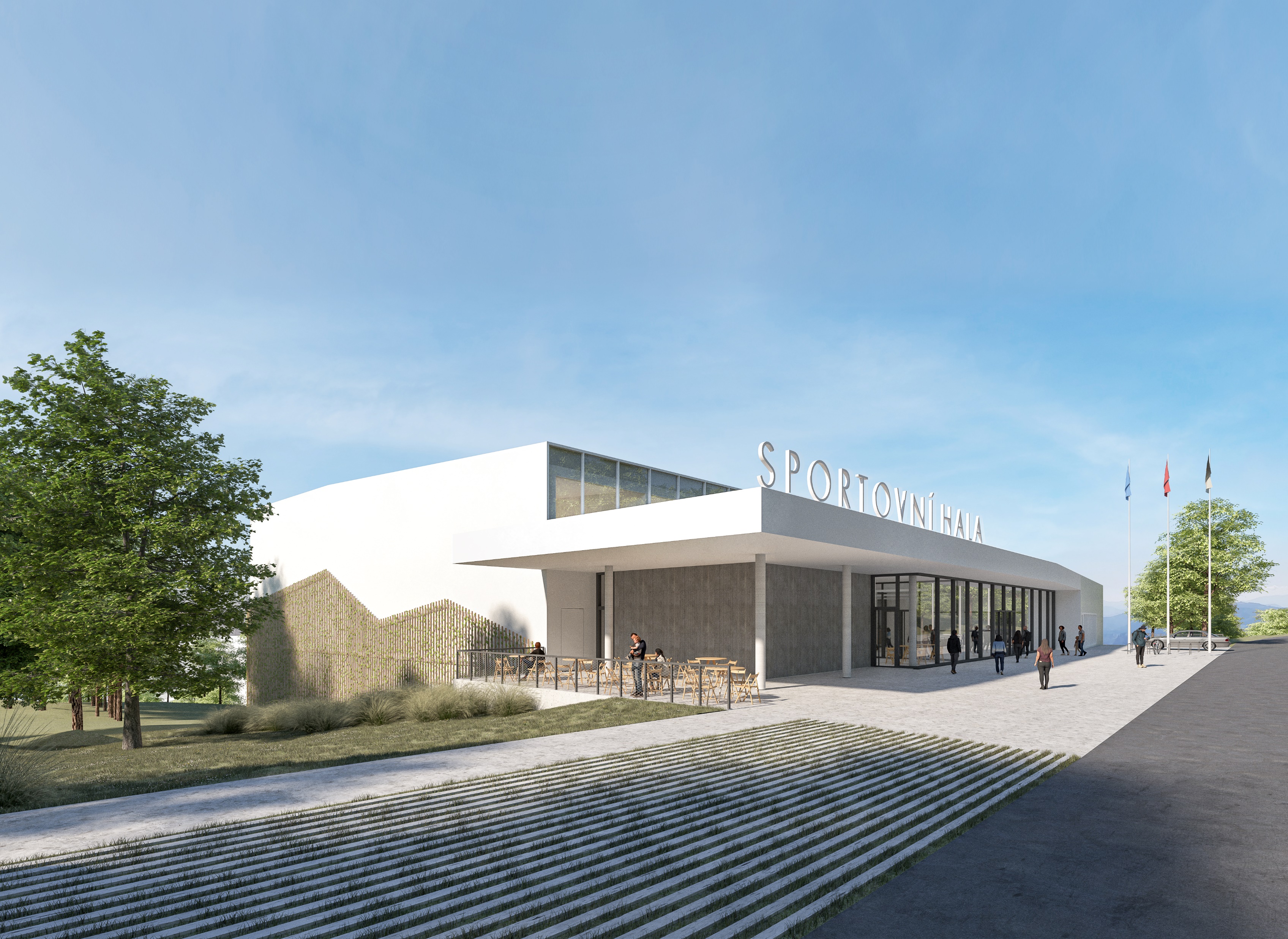 POHLED ZE SEVERU - DEN
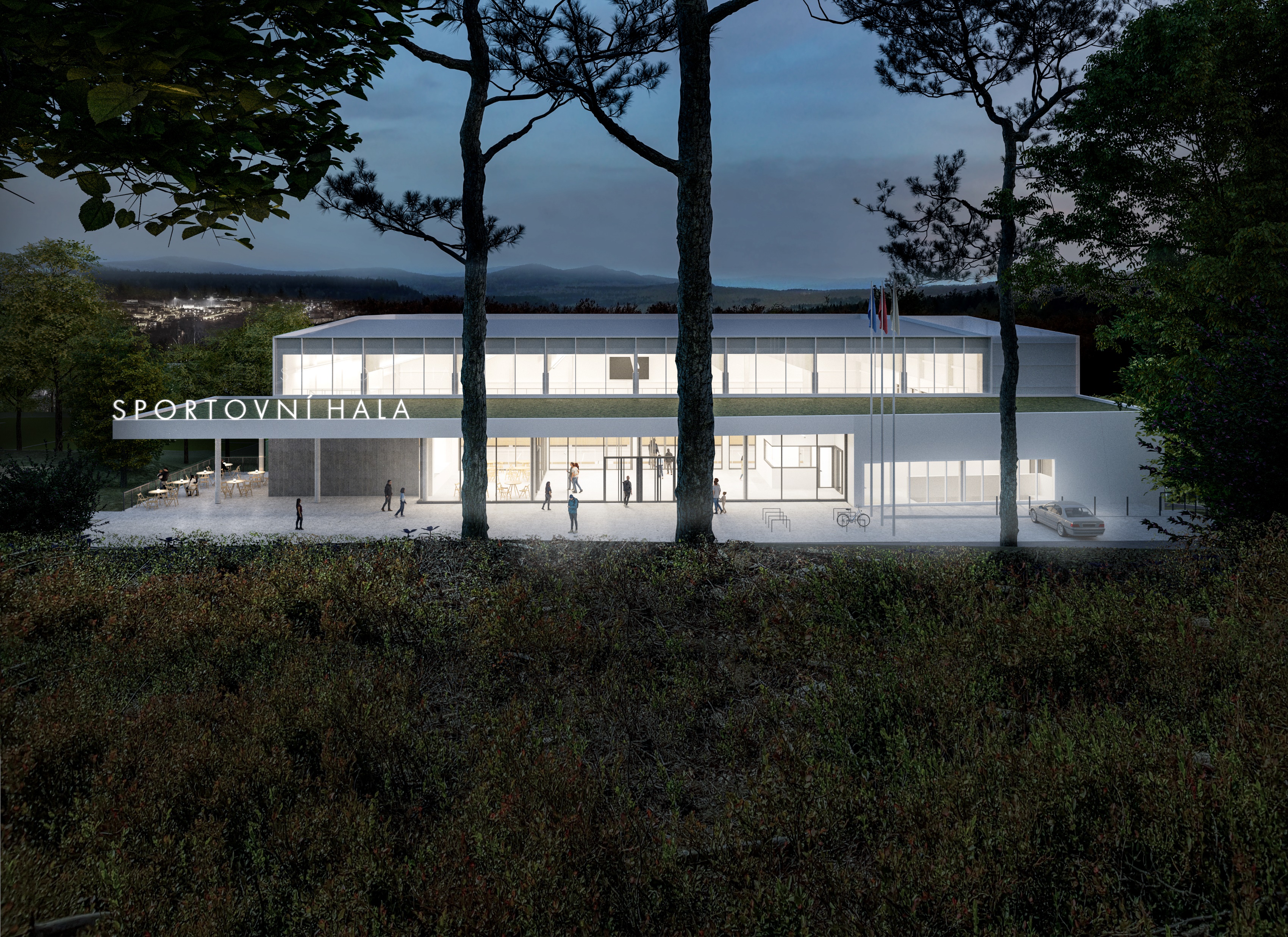 POHLED Z LESA
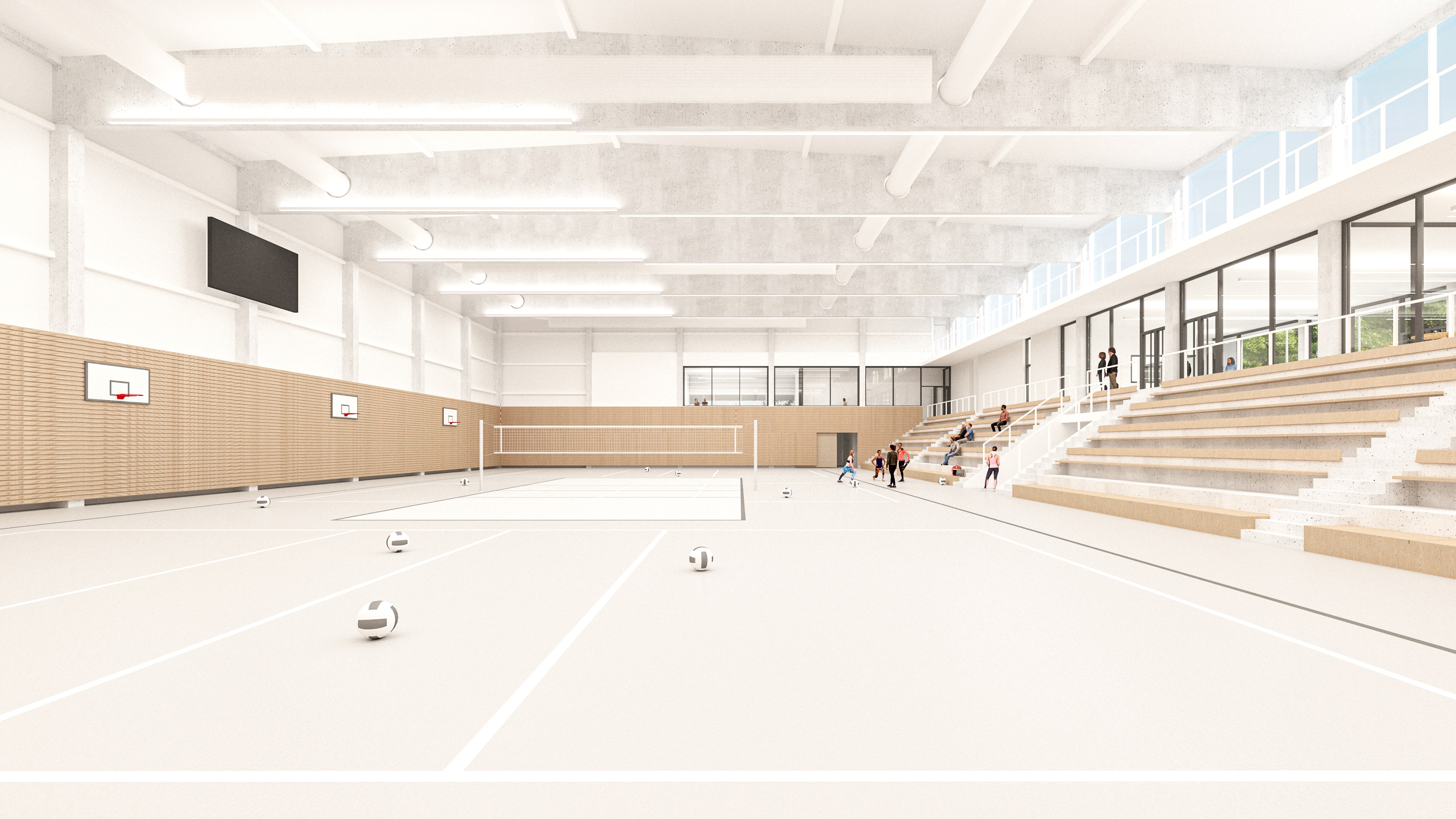 INTERIÉR SPORTOVNÍ HALY – HRACÍ PLOCHA
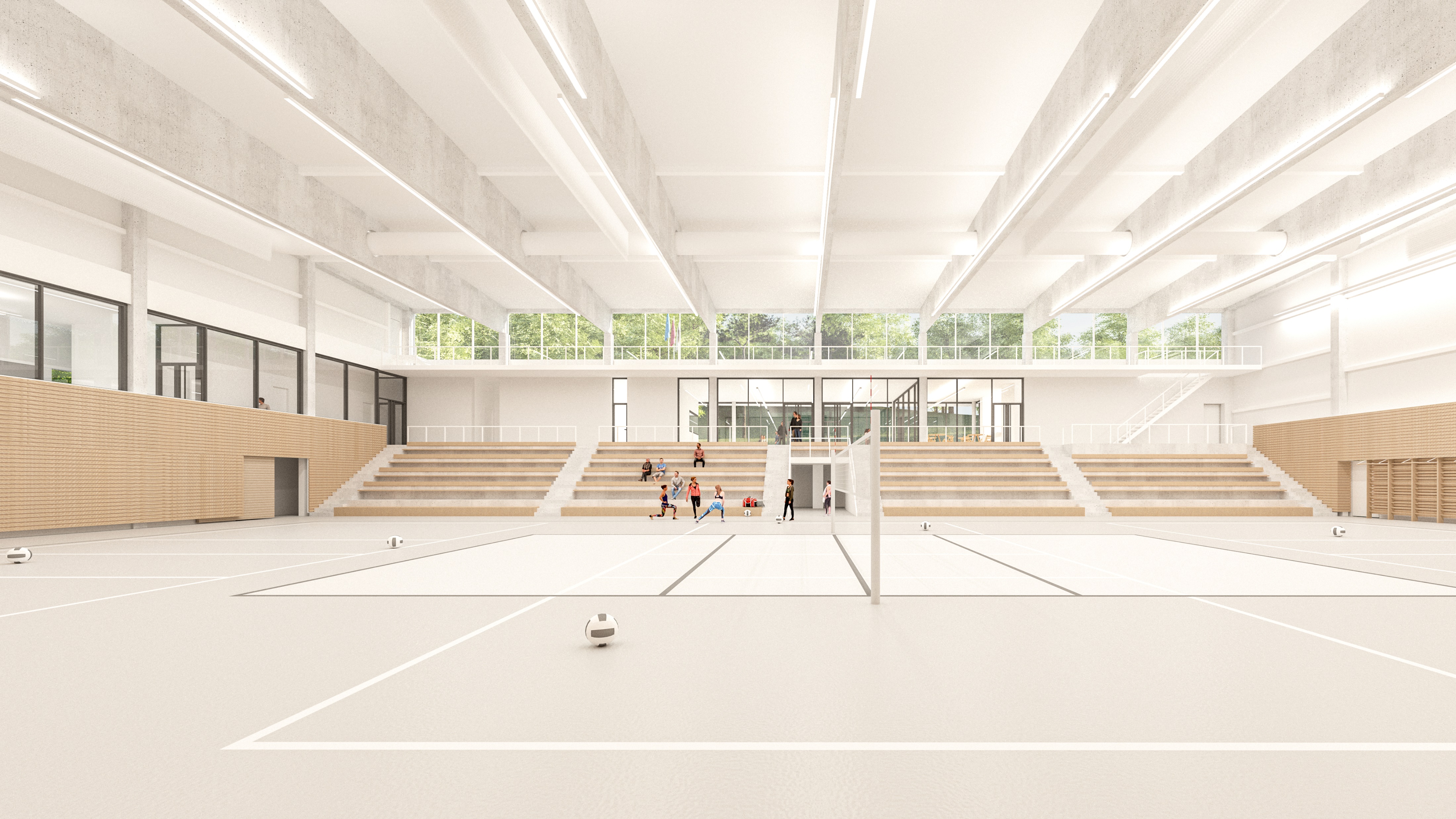 INTERIÉR SPORTOVNÍ HALY - TRIBUNA
Děkujeme za pozornost
www.cuboid.cz